PRURITUS ANI&Anal CarcinomaNeville spiteri
Part 1 – pruritus ani
Intense itching around the anus.

Up to 5% of the population, more frequent in men (4:1). 
Predominantly 20-40 years of age. Less common in elderly despite more frequent soiling.

Vicious cycle of itching leading to scratching with subsequent skin damage, then further seepage, exacerbating itching.
2
AETIOLOGY
Idiopathic (primary)
Commonest, but diagnosis after secondary causes have been ruled out

Secondary
Due to underlying condition
3
4
diagnosis
Medical History: 
Symptoms
Duration and timing
Precipitating factors
Hygiene habits
Chronic diarrhoea
Drug history
Systemic dermatological conditions
STDs
Co-morbidities
Presence of soiling or incontinence
5
diagnosis
Physical examination
Careful inspection of perianal region
Digital rectal examination
Proctoscopy
Colonoscopy if underlying gastrointestinal issues are suspected
Anal manometry to assess internal sphincter function
Lab
CBC, LFT, Renal profile, Glucose, TFT
Skin swabs to identify infections
 Stool tests for parasites
 Biopsy in chronic cases
6
TREATMENT
General Measures:
Gentle cleaning, avoiding irritant soaps
Clothing: Wearing loose, breathable clothing
Diet: Avoiding trigger foods
Maintaining dry, clean anal area
Avoiding scratching
Medical Treatments:
 Topical Treatments: 
Barrier cream (calamine, zinc oxide)
Steroid – safe and effective in a low dose (hydrocortisone 1%) and for a limited amount of time (<3/52)
 Oral Medications: antihistamines for severe itching
7
TREATMENT of secondary pruritus ani
Anorectal conditions
Causes of seepage/soiling can be corrected by treating with dieatary modifications and medications. If this fails to improve: surgery such as banding of haemorrhoids may be considered. Any faecal incontinence should be treated
Infections
STDs – referred to GU clinic; Pinworm – mebendazole; Fungal infections – treatment of underlying systemic condition, topical antifungal
Dermatologic conditions
Dermatologist input essential; Leukoplakia requires ruling out of neoplasia
Neoplastic causes
The most important step is to recognise neoplastic conditions; any lesions of concern warrant a biopsy
8
PREVENTION
Hygiene: Regular, gentle cleaning of the anal area
Dietary Adjustments: Identifying and avoiding dietary triggers
Clothing Choices: Wearing cotton underwear, avoiding tight clothing
Regular Clinical Review: If underlying conditions are present
9
Part 2 – anal carcinoma
Relatively rare – 1.5% of GI malignancies
For treatment to be successful: 
timely diagnosis, 
accurate staging, 
routine surveillance
10
HIGH-GRADE SQUAMOUS INTRAEPITHELIAL LESIONS
Asymptomatic vs pruritus/burning/pain/bleeding
Untreated HSIL progresses to squamous cell carcinoma in 11% of patients and in up to 50% of patients with extensive disease and immunosuppression
Slow-growing intra-epithelial squamous cell carcinoma
4th to 5th decade
Commonly caused by HPV (6/11/16/18)
Risk factors:
Immunosuppression
HIV
Smoking
Anal intercourse

Vaccination against HPV preventative
11
HIGH-GRADE SQUAMOUS INTRAEPITHELIAL LESIONS
Diagnosis
Lab
Low and high grade anal intraepithelial neoplasm, based on % of epithelial cells replaced (50% cut-off)
Biopsy of all non-healing perianal lesions is recommended

HSIL appears as discrete, erythematous, scaly plaques
12
HIGH-GRADE SQUAMOUS INTRAEPITHELIAL LESIONS
13
HIGH-GRADE SQUAMOUS INTRAEPITHELIAL LESIONS
Management
Mapping of perianal region using full-thickness punch biopsies in quadrantic fashion

Treatment for HSIL: topical trichloroacetic acid/5FU/imiquimod. Modest efficacy
When topical Rx fails: targeted electrocauthery vs WLE
14
SQUAMOUS CELL CARCINOMA
Symptoms:
Bleeding, discharge, lump, perianal pain

Can easily be misdiagnosed as benign condition (haemorrhoids, fissure) 
Due to delayed diagnosis:
up to 90% present with sphincter involvement 
30% have lymph node involvement

Examination in suspected cases
External inspection of anus
DRE
Proctoscopy
Lymph nodes
15
SQUAMOUS CELL CARCINOMA
Patterns of Spread
Spreads locally, mainly cephalad – may appear to have arisen in rectum
Also spreads outwards into the sphincters & rectovaginal septum or scrotum in more advanced cases
Lymph node mets occur frequently.
Initially to perirectal nodes, 
Thereafter to inguinal and lateral pelvic nodes
At least 14% present with inguinal node involvement
Only 50% of patients with lymphadenopathy at presentation are found to be due to malingnant involvement (vs reactive)

Haematogenous spread (distant mets) occurs late and usually associated with advanced local disease
16
SQUAMOUS CELL CARCINOMA
Diagnosis
Histopathological diagnosis after examination under anaesthesia and quadrantic biopsy
Staging
CT Thorax, Abdomen & Pelvis
MR Pelvis (difficult to interpret lymph nodes)
PET scan for advanced tumour (controversial)
TNM
T1 <2cm, 
T2 <5cm, 
T3 >5cm, 
T4 local invasion

N1: perirectal nodes, 
N2: unilateral internal iliac/inguinal nodes, 
N3: bilateral iliac/inguinal
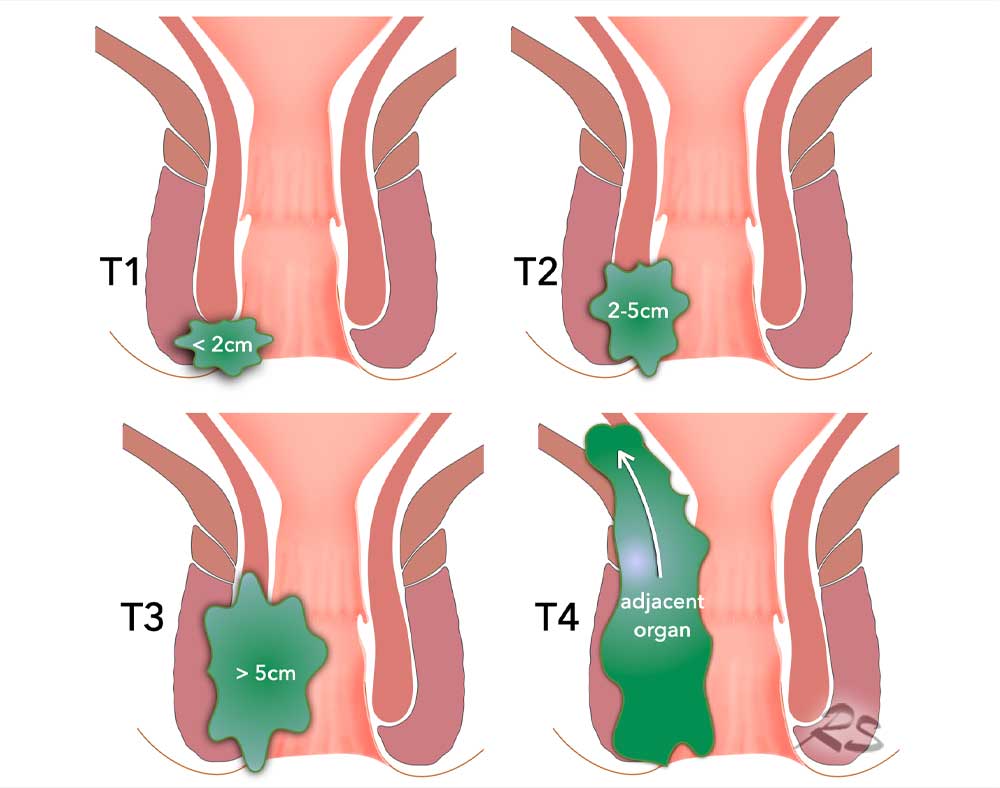 17
SQUAMOUS CELL CARCINOMA
Management
Aim: ablate neoplasm and preserve anal sphincter function
Historically, APR was standard of care, with 40-70% 5 year survival and morbidity of permanent colostomy
1974: Nigro et al – treatment with 30Gy Radiotherapy and concurrent 5-FU & Mitomycin C
Complete response in 70% of cases
5 year survival of 75%
In patients with fistulating disease or incontinence, diverting colostomy before start of chemo-radiation
Repeat MRI 26 weeks after completion of chemoRT. 
Salvage APR for patients who fail treatment or have a recurrence
Good overall prognosis (75% 5 year survival) for patients without lymphadenopathy or positive resection margin
Nigro ND, Vaitkevicius VK, Buroker T, Bradley GT, Considine B (1981). "Combined therapy for cancer of the anal canal". Dis. Colon Rectum. 24 (2): 73–5. doi:10.1007/bf02604287
18
19
20
21
SQUAMOUS CELL CARCINOMA
Surveillance

Patients in complete remission should be evaluated every 3-6 months for a period of 2 years, and every 6-12 months for 5 years, with clinical examination including DRE and palpation of the inguinal lymph nodes 

Proctoscopy is an additional option but is sometimes poorly tolerated and too painful following CRT. 

Suspicious lesions should be assessed by MRI and/or PET and be biopsied if possible

Annual CT & MRI for 3 years 

Very few (<1%) relapses occur after 3 years so extended imaging surveillance after this time is not recommended
22
ESMO 2021 https://doi.org/10.1016/j.annonc.2021.06.015
Thank you
“…my proctologist is so high tech: he said my examination will be digital…”
23